הצטיינות, מצוינות ומה שביניהן
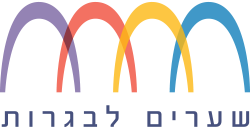 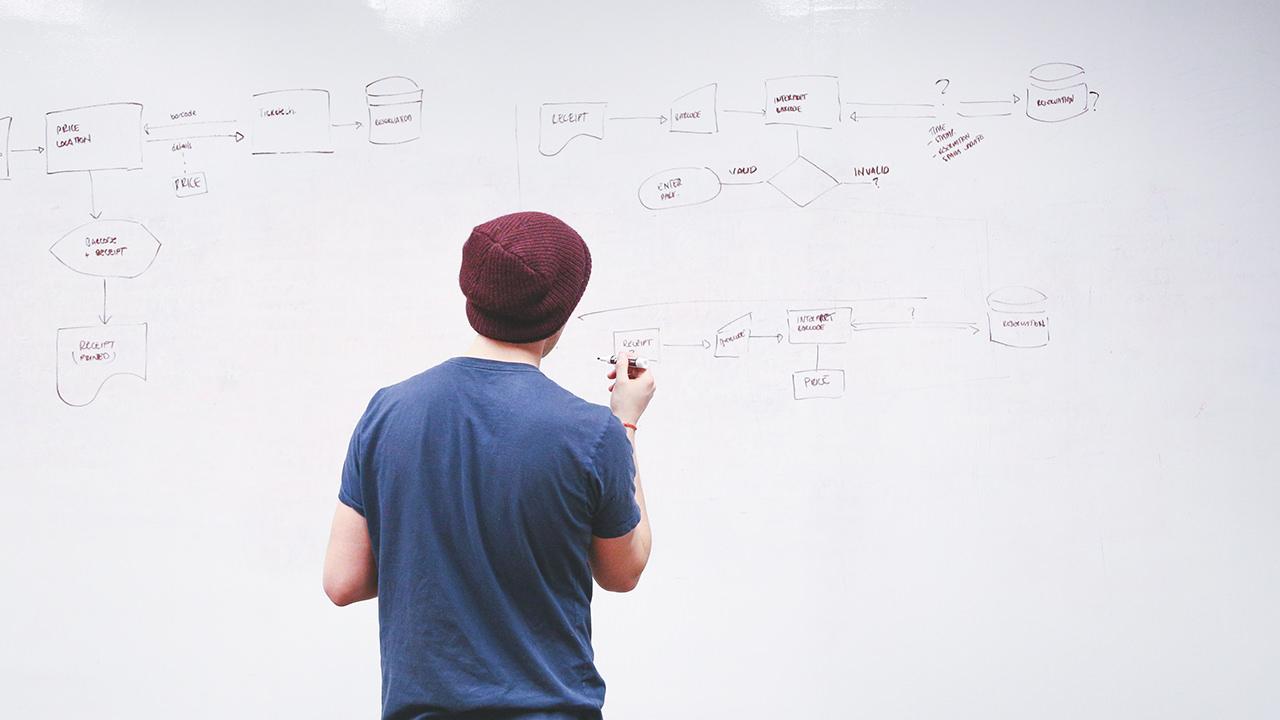 התחושות ו/או המחשבות שמעוררת בי המילה "הצטיינות"...
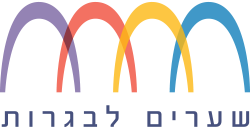 צפו בסרטון הבא – יובל שמלא מנצח את מסלול הנינג'ה:
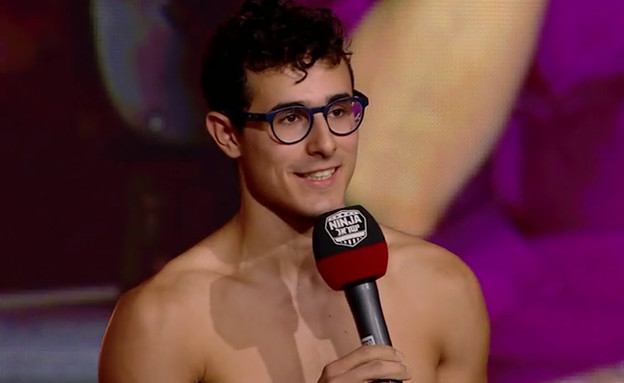 לחצו על התמונה 
כדי לצפות בסירטון
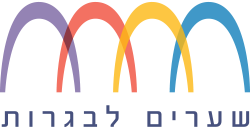 צפו בסרטון הבא – עדה יונת בטקס הזכייה בפרס נובל
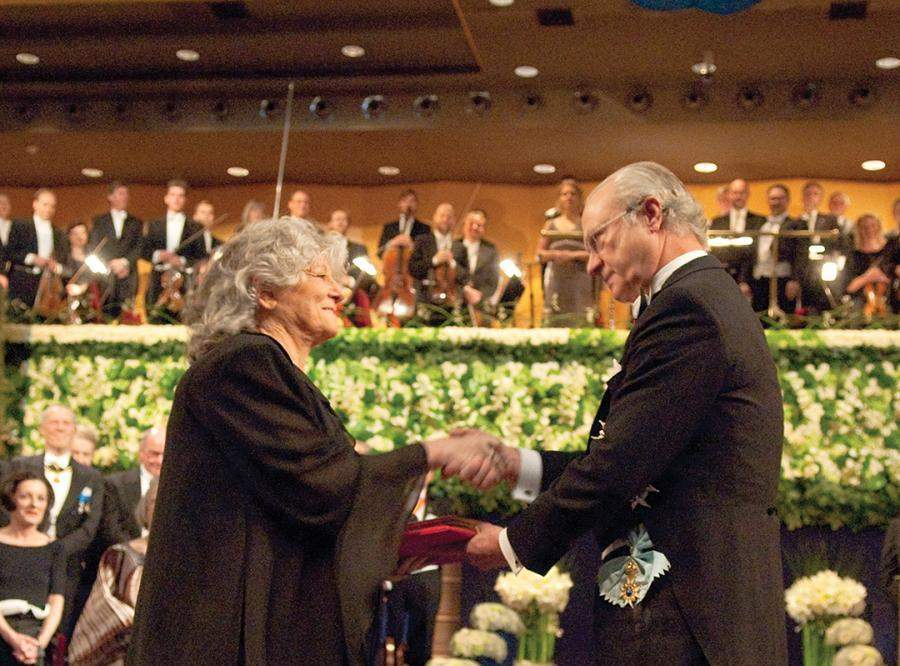 לחצו על התמונה 
כדי לצפות בסירטון
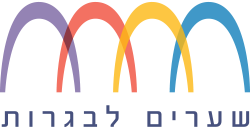 צפו בסרטון הבא – ירדן ג'רבי זוכה באליפות העולם
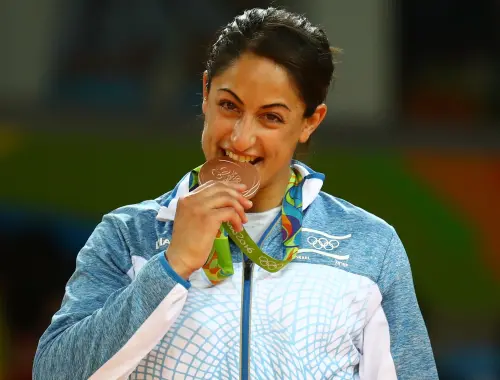 לחצו על התמונה 
כדי לצפות בסירטון
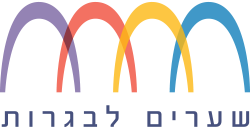 ארבעת התנאים למצטיין/מצטיינת מנכ"ל:
ממוצע ציונים משוקלל של 90 ומעלה 
4-5 יחידות במתמטיקה 
5 יחידות באנגלית 
מעורבות חברתית – בהצטיינות
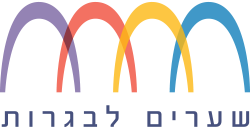 10 שניות "זוז"
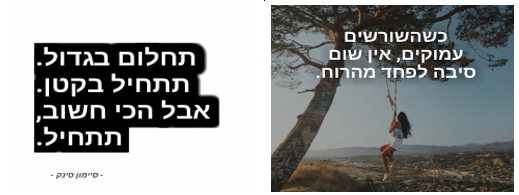 חשבו על השאלות הבאות...
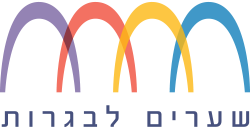 האם אני יכול/ה לסיים את בית הספר בהצטיינות?
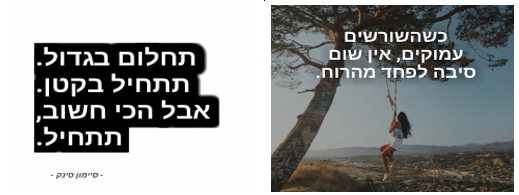 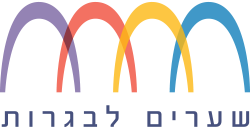 האם חשוב לי להצטיין?
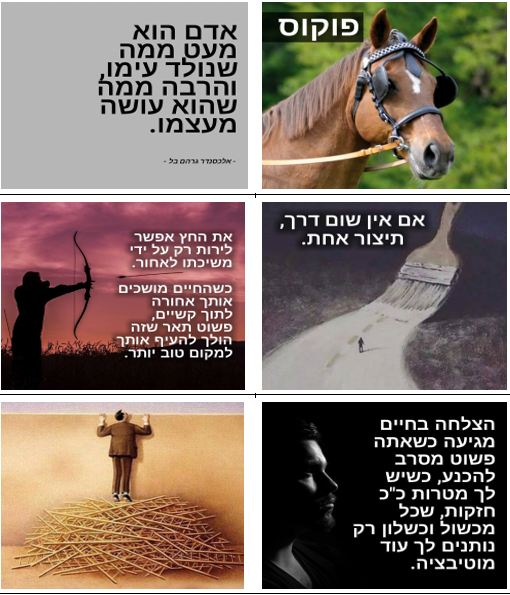 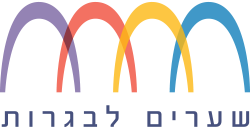 האם אני יודע/ת "ליפול ולקום"?
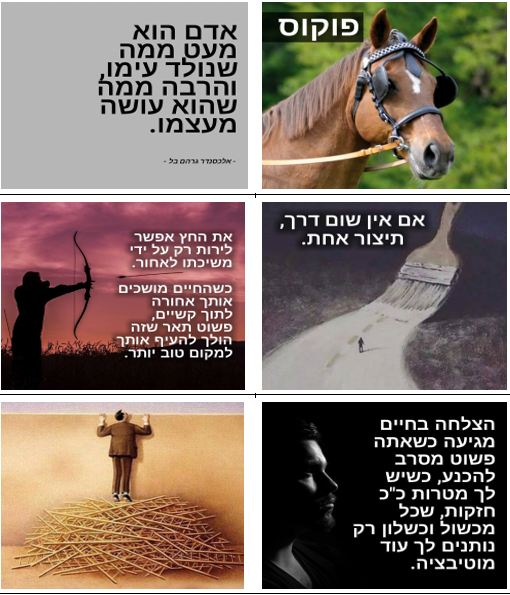 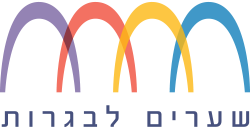 מהם האתגרים העומדים בפני?
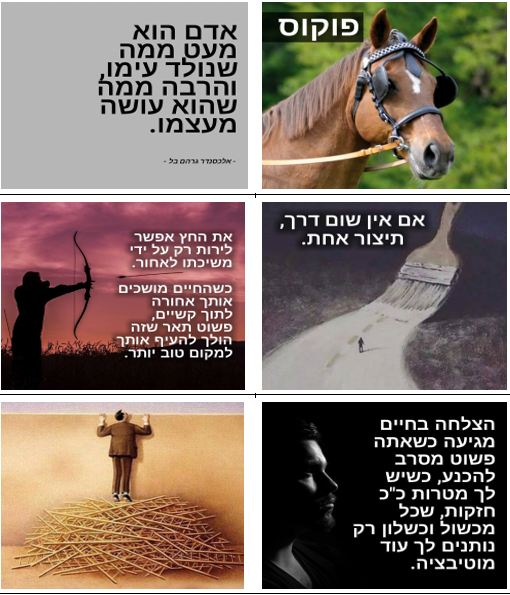 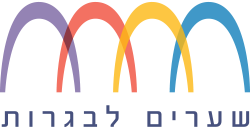 מי/מה יכול לסייע לי להצליח?
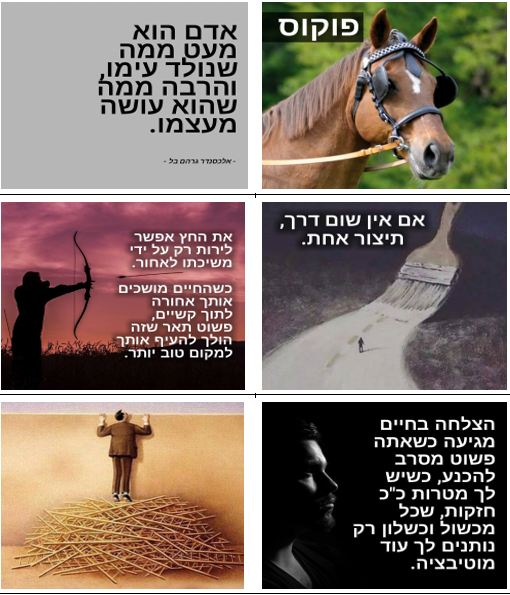 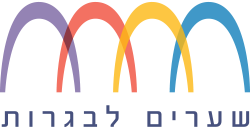 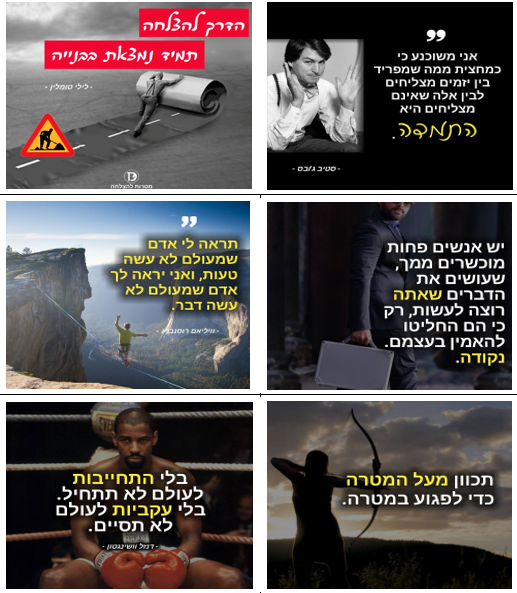 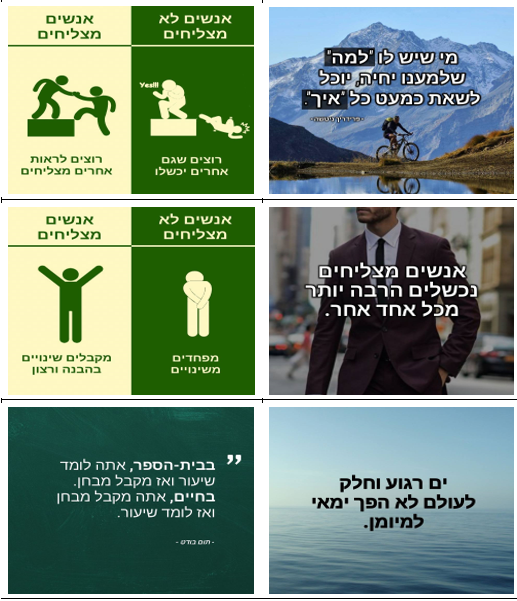 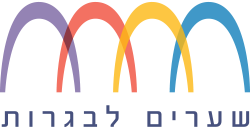 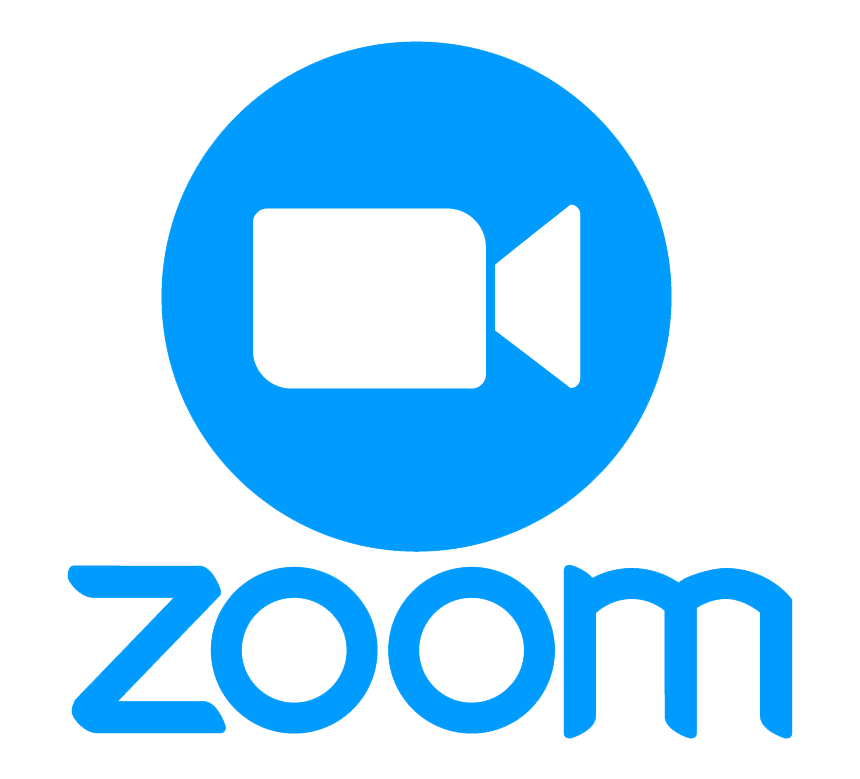 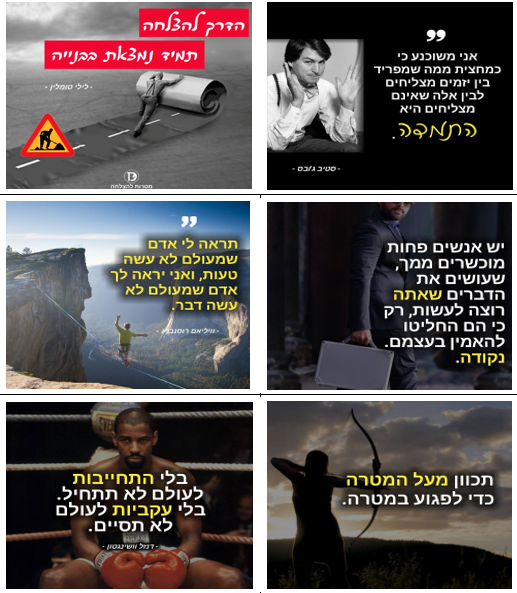 לדיון בחדרים
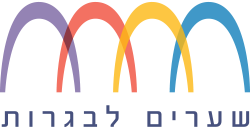 [Speaker Notes: בחדרים ניתן לדון על השאלות שהופיעו בשקפים 8-12 ועליהם חשבו התלמידים 10 שניות על כל שאלה, או שבחדרים ידונו התלמידים על השאלות משקפים 15-17]
מה עזר לי להטעין את עצמי בשנה שעברה?
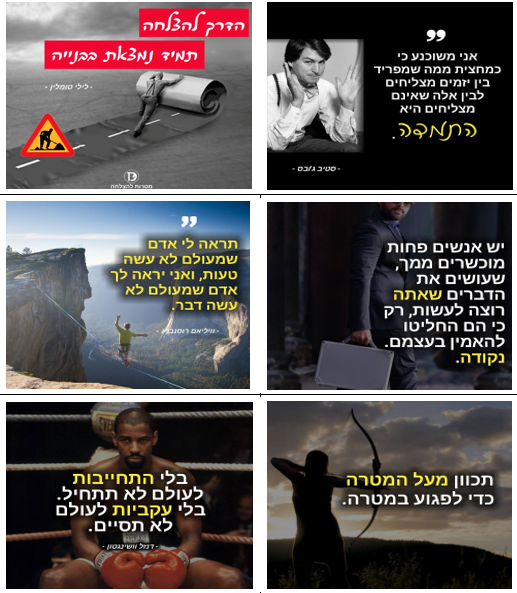 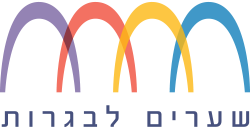 "טיפים" להצטיינות לתלמידי השכבה החדשה?
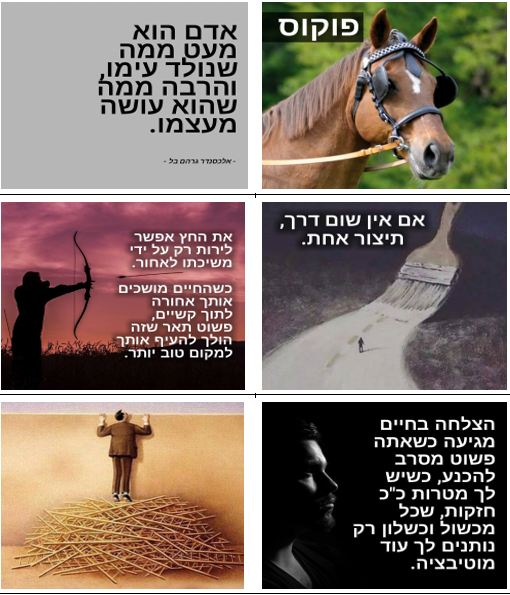 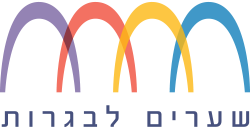 מהן 5 התכונות המאפיינות מצטיינים? מה יש לי מתוכן?
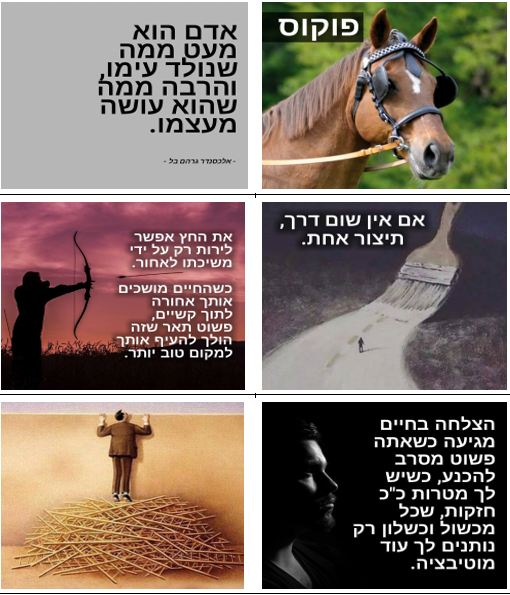 מילוי התכונות במנטימטר וזיהוי התכונות המרכזיות
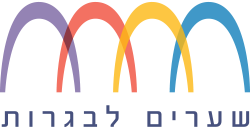 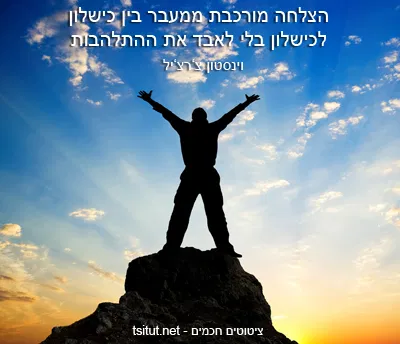 בחרו באחד הנושאים:
1. מאמץ / השקעה  / אתגרים
2. מטרות / יעדים / חלומות
3. כישלונות
4. צמיחה והתחדשות
קבוצות דיון, עפ"י נושאים
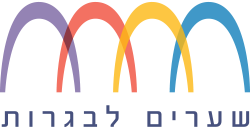 מאמץ / השקעה / אתגרים
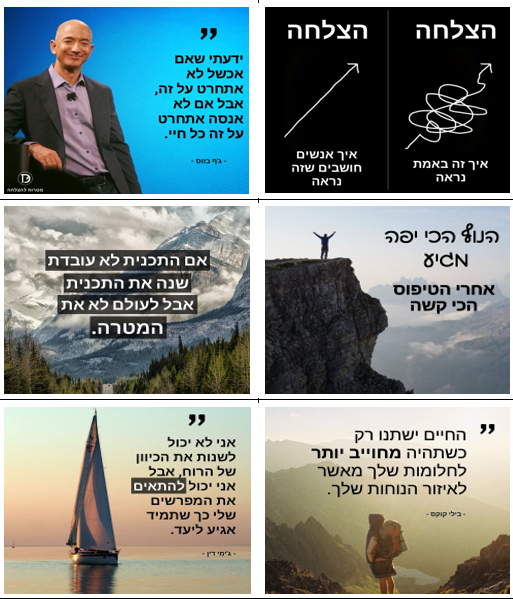 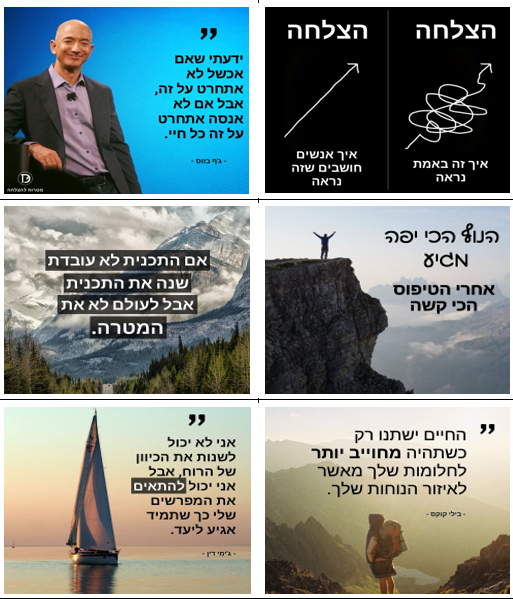 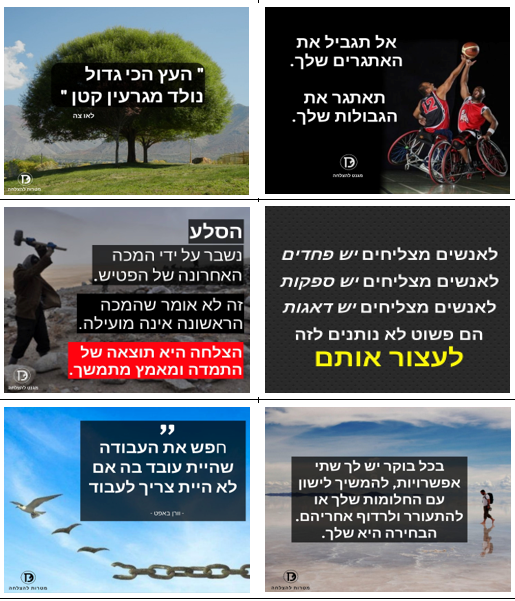 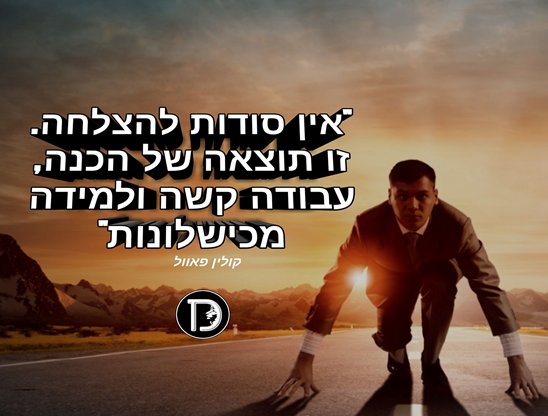 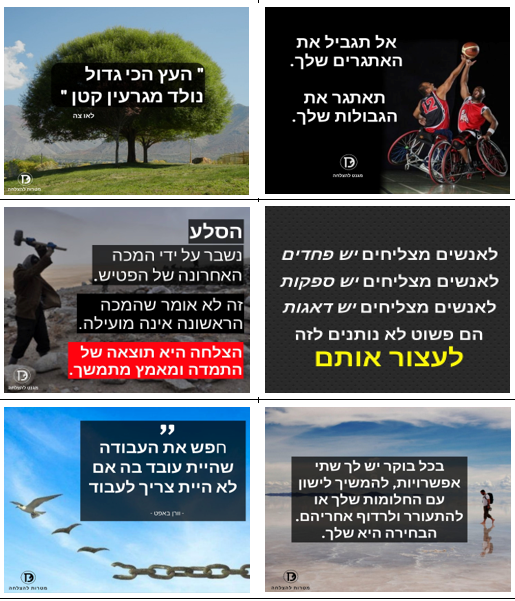 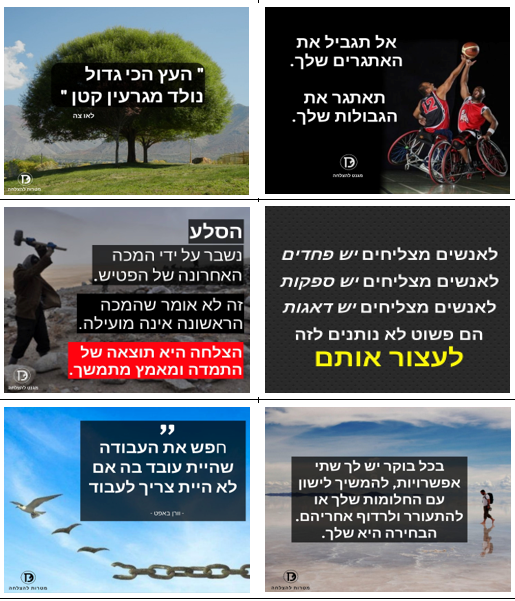 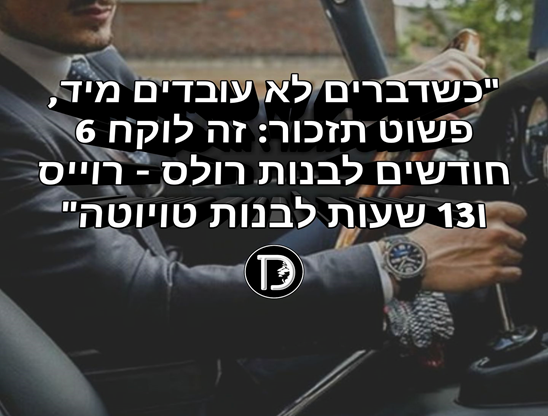 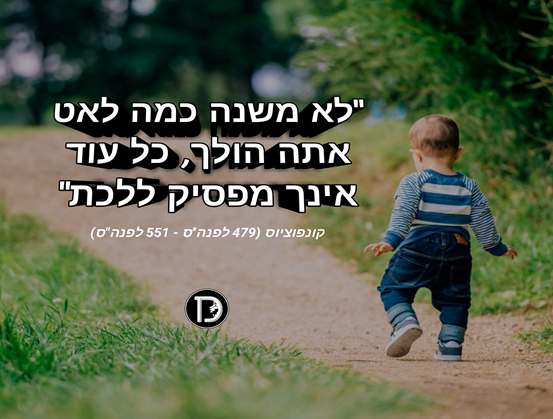 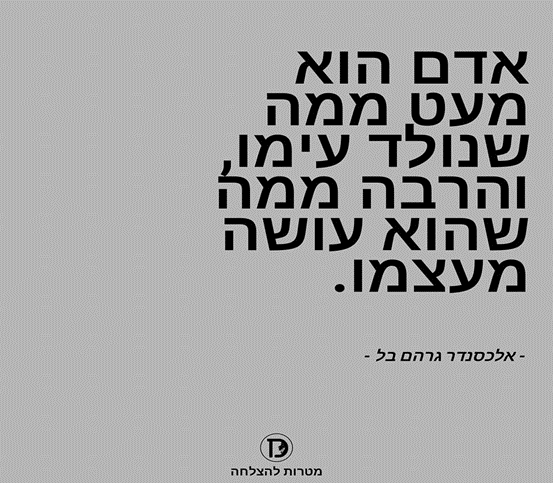 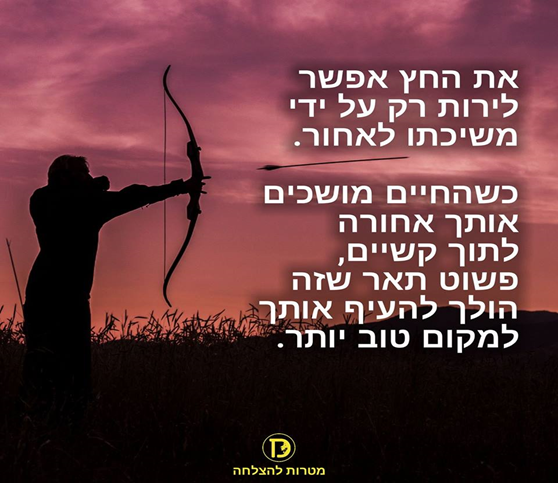 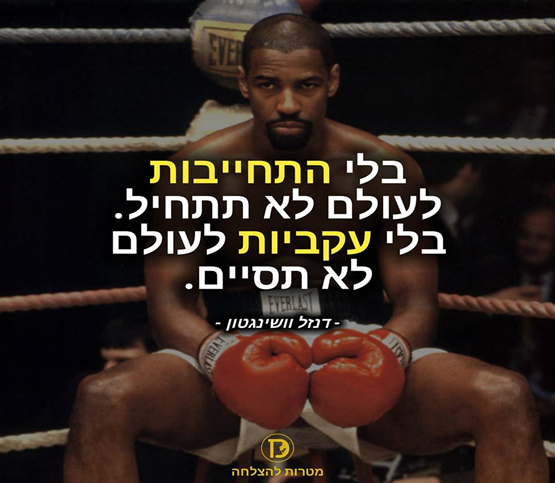 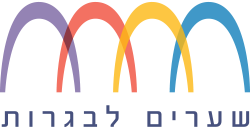 כישלונות
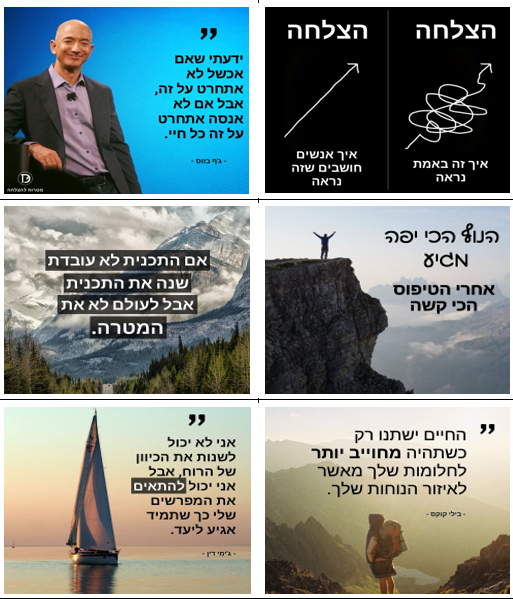 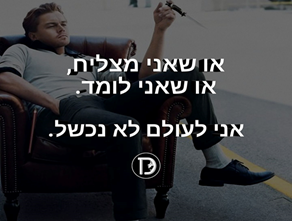 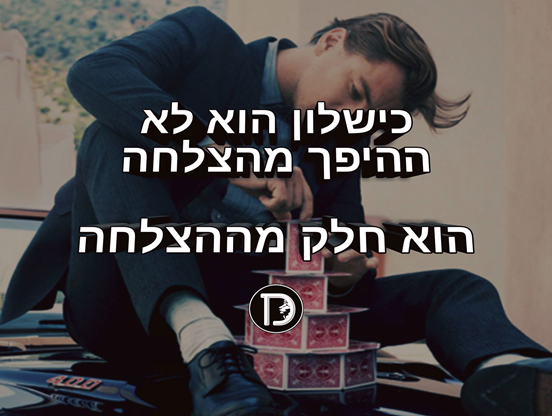 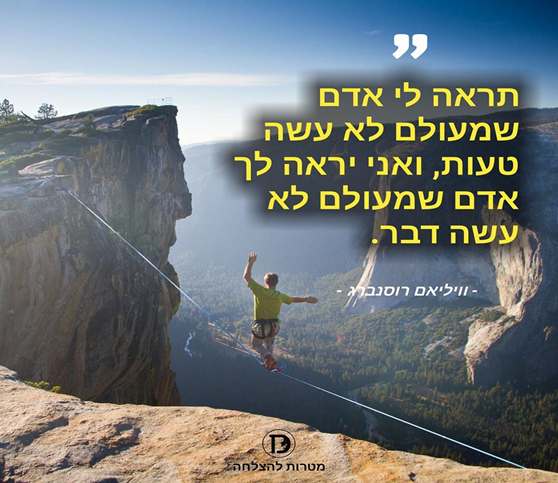 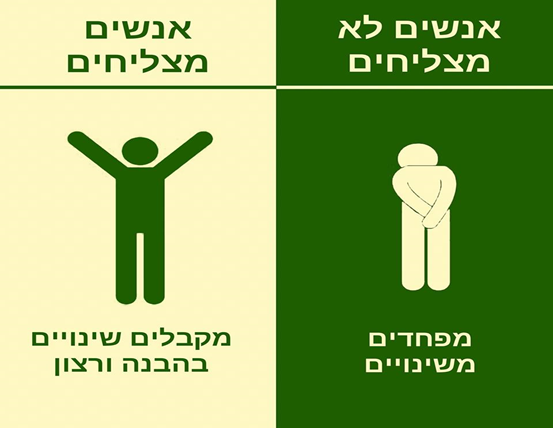 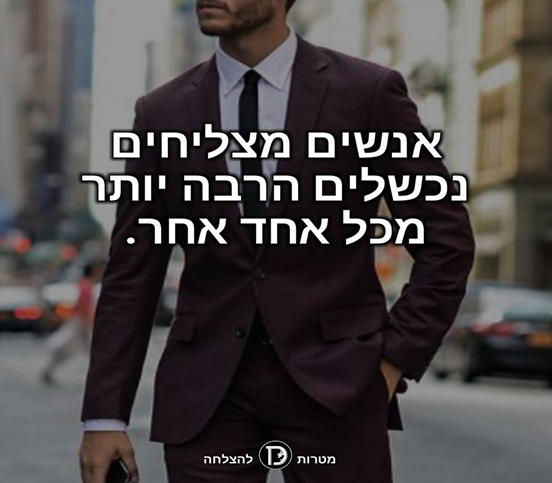 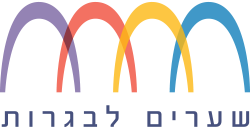 מטרות / יעדים / חלומות
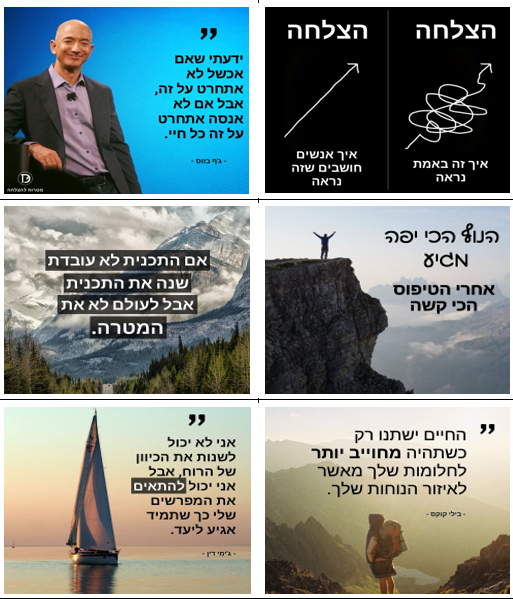 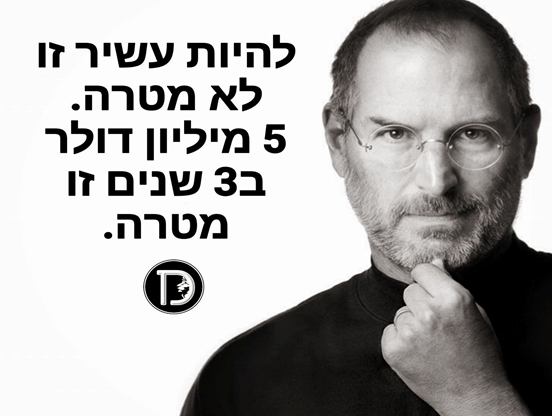 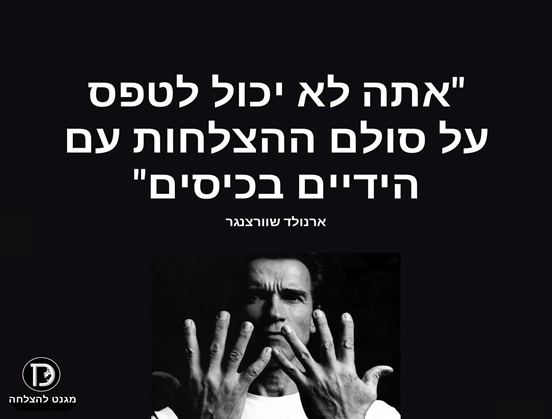 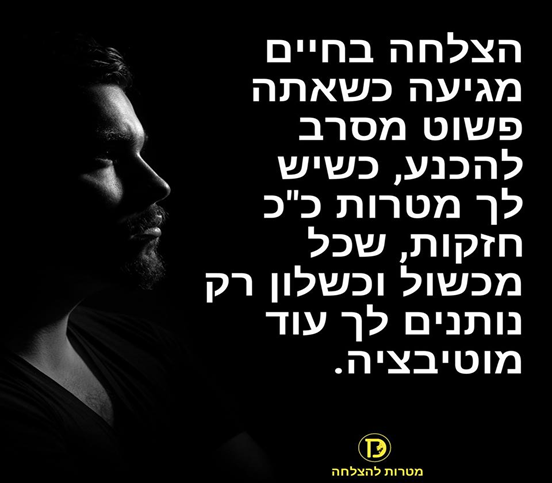 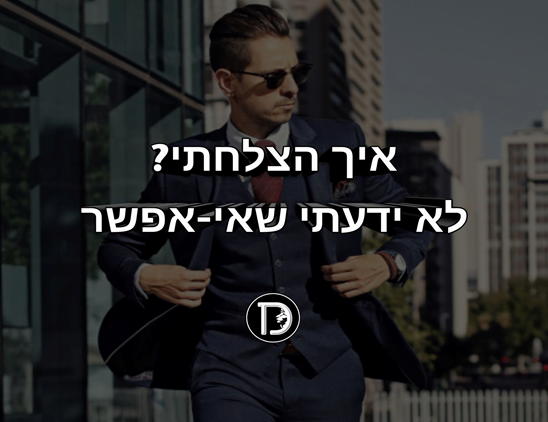 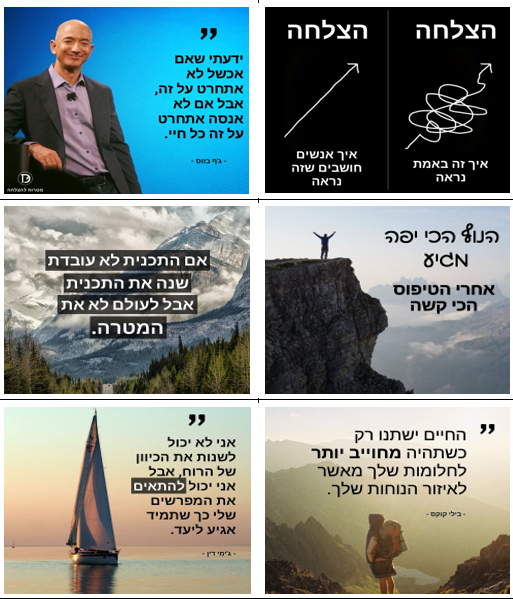 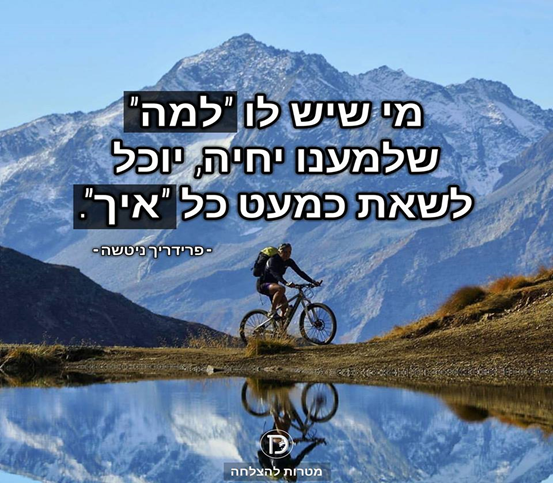 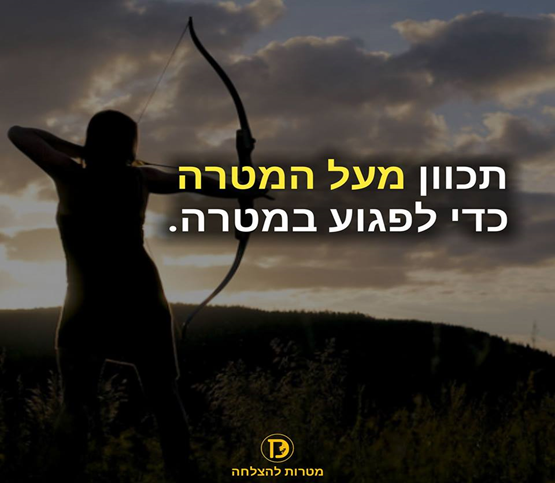 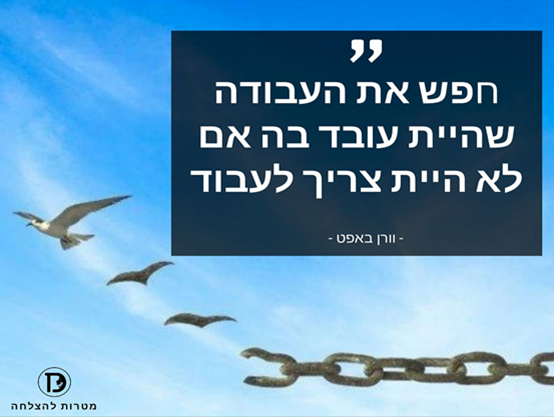 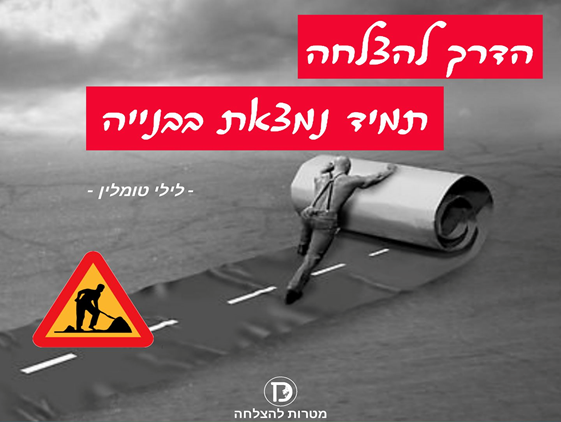 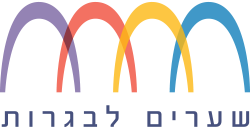 צמיחה והתחדשות
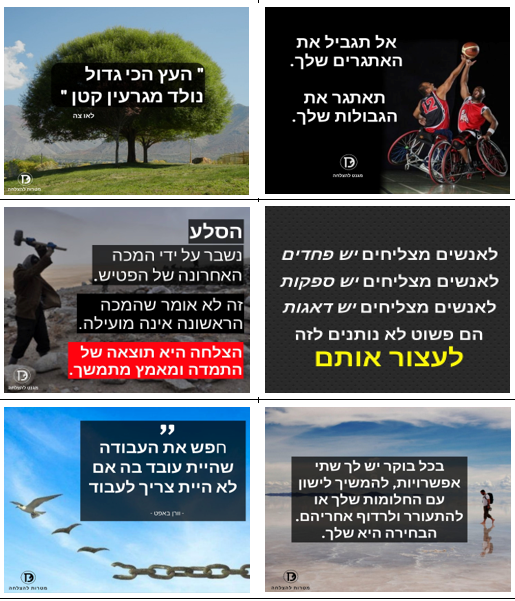 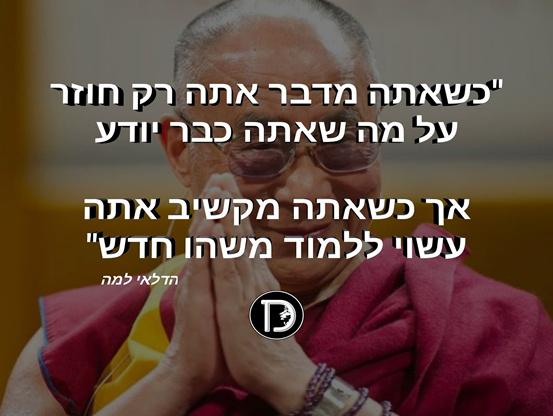 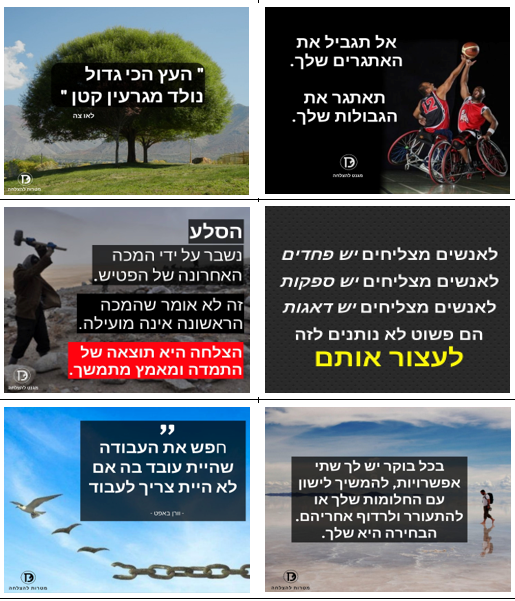 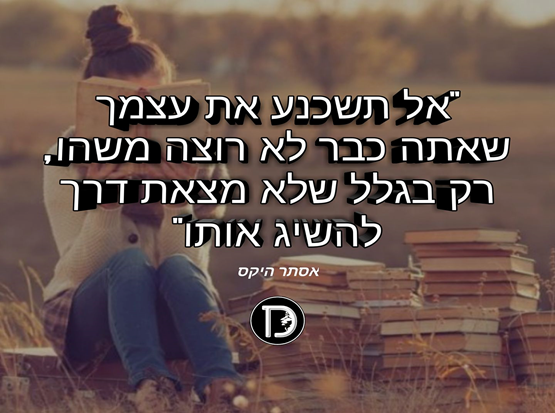 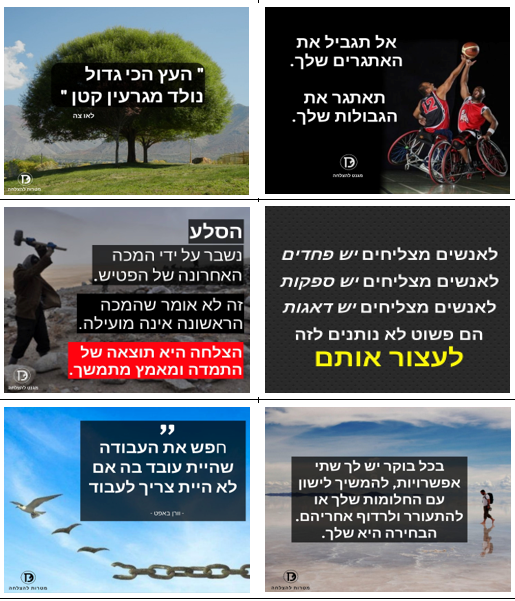 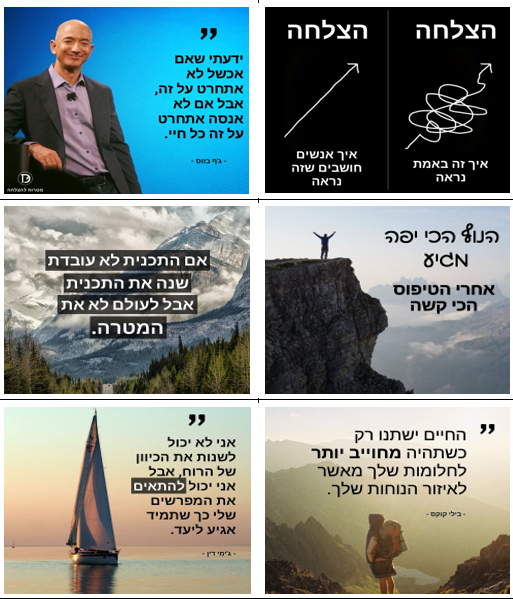 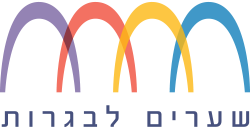 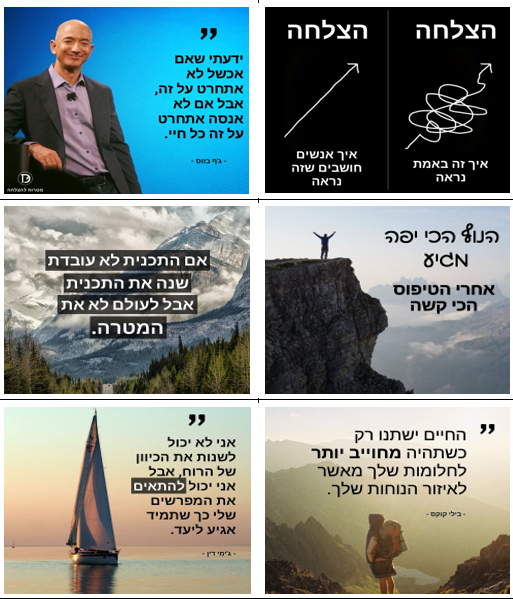 לסיכום,

בחר/י אחד מהמשפטים שילווה אותך כ"מוטו" בחיים ונמק/י את בחירתך
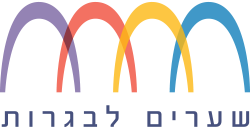 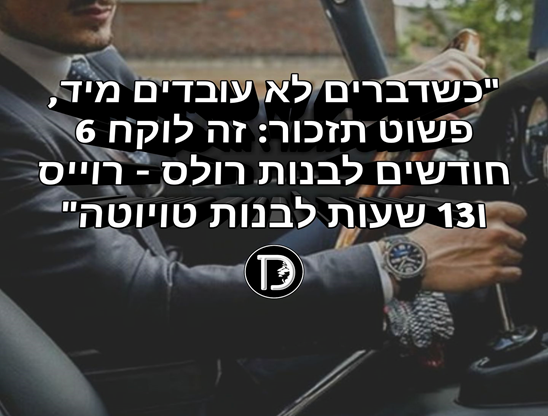 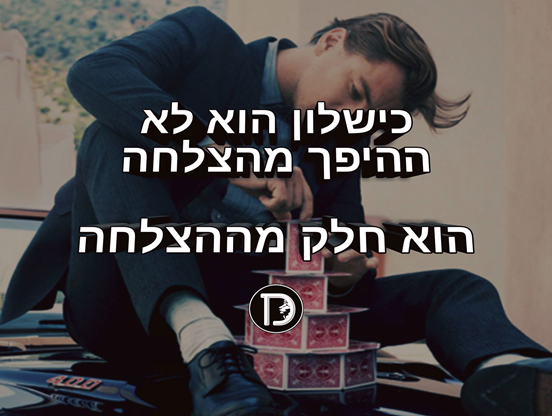 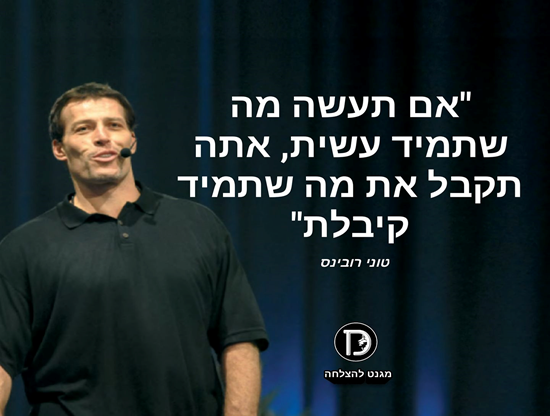 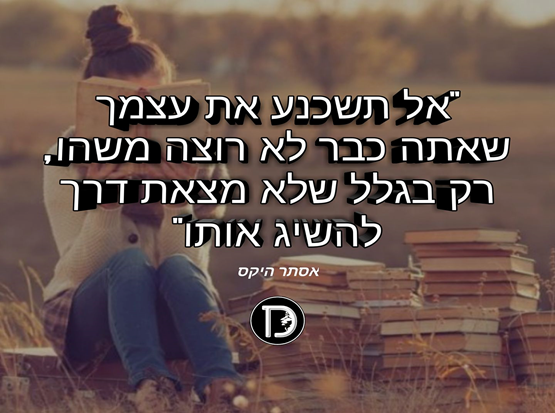 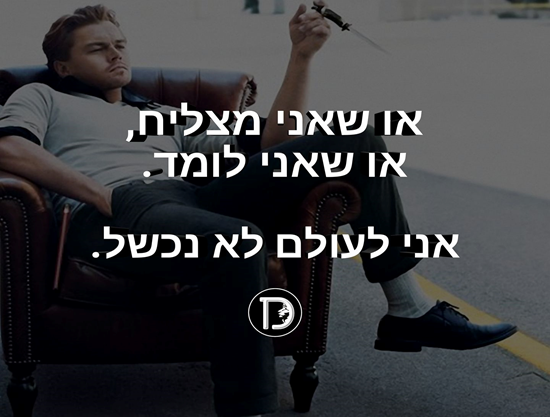 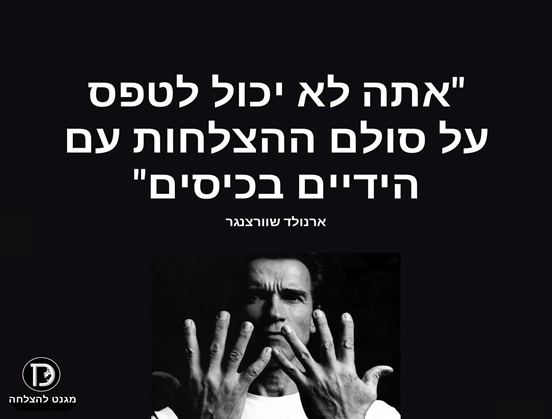 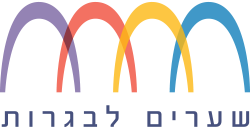